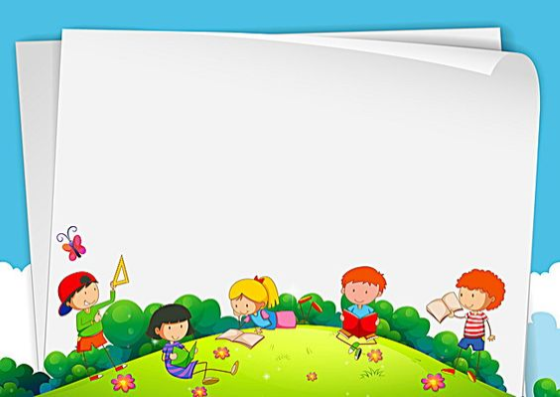 Тиждень знань з основ безпеки життєдіяльності у ЗОШ І-ІІІ ст. №3 м.Ківерці
Вікторина знавців правил дорожнього руху «Мій друг- дорожній рух» (5-і класи,вч.Тимощук Т.М.)
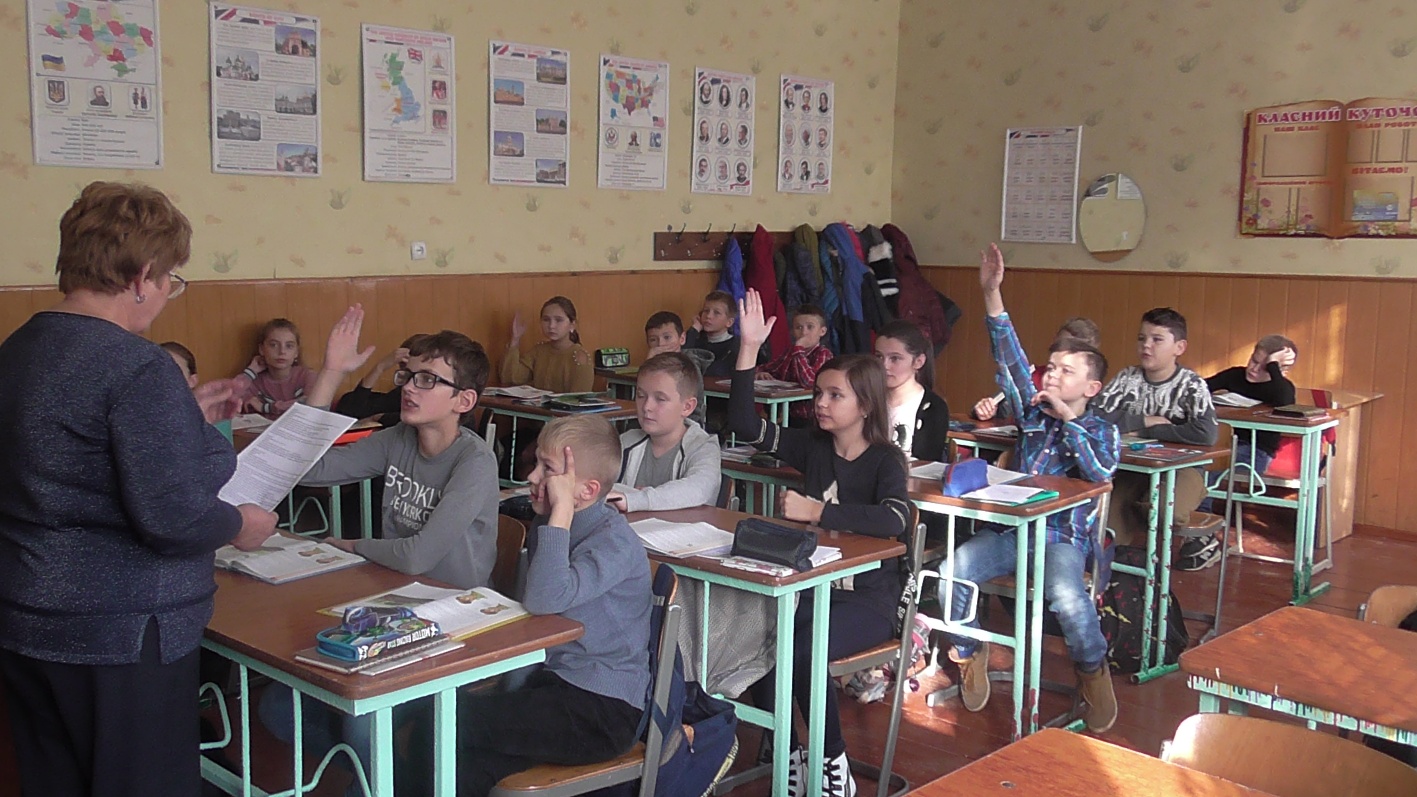 Показові заняття «Повторимо правила вуличного руху» (3-4 класи,ГО «Тивер»)
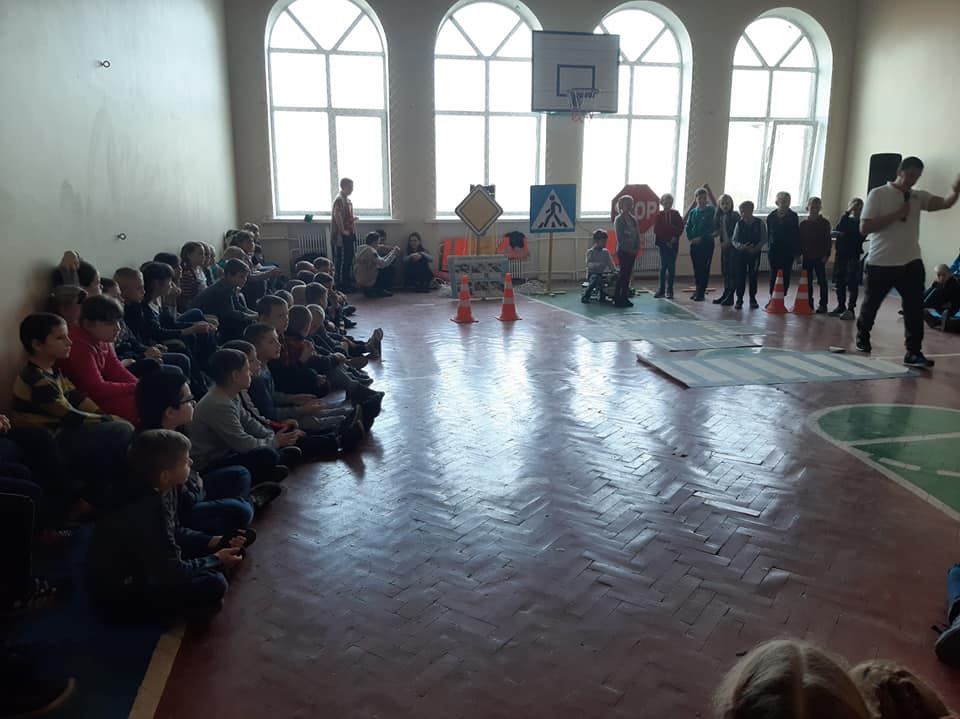 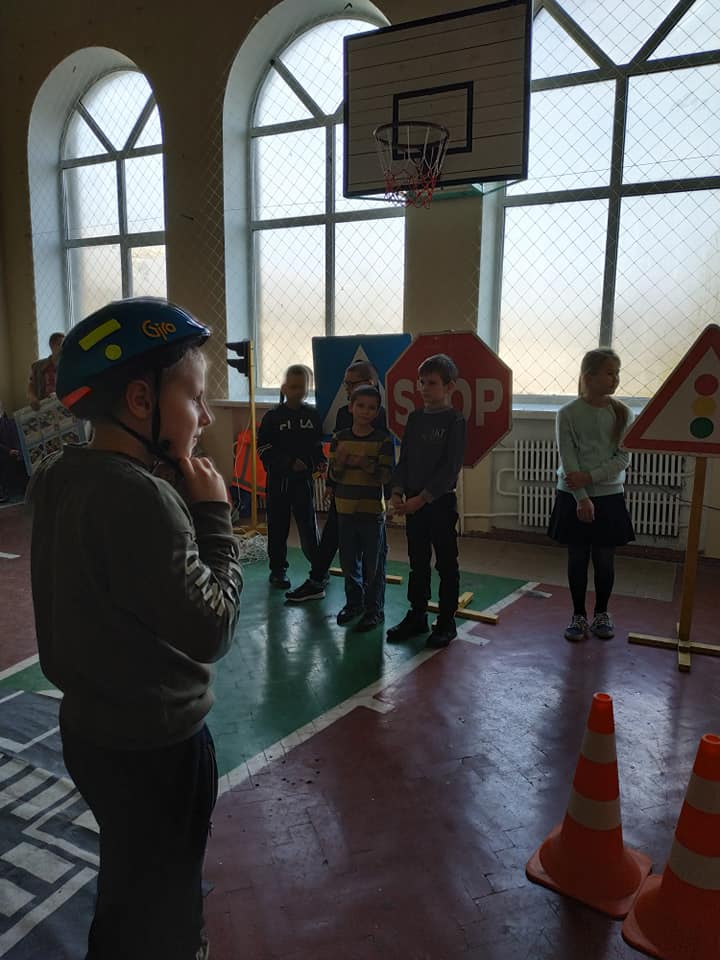 Майстер-клас «Правила поведінки при експлуатації побутових електроприладів» (6-7 класи,ГО «Тивер»)
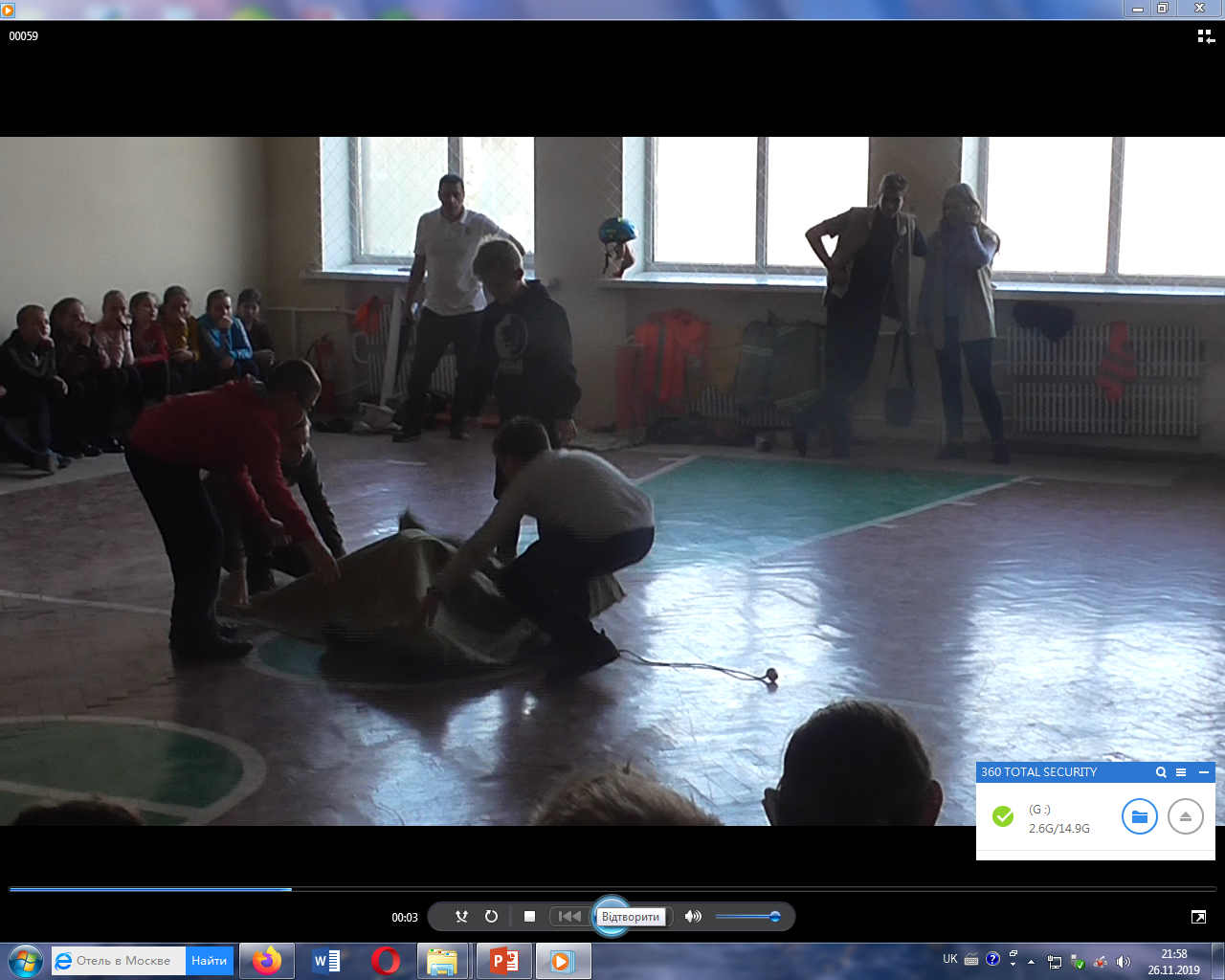 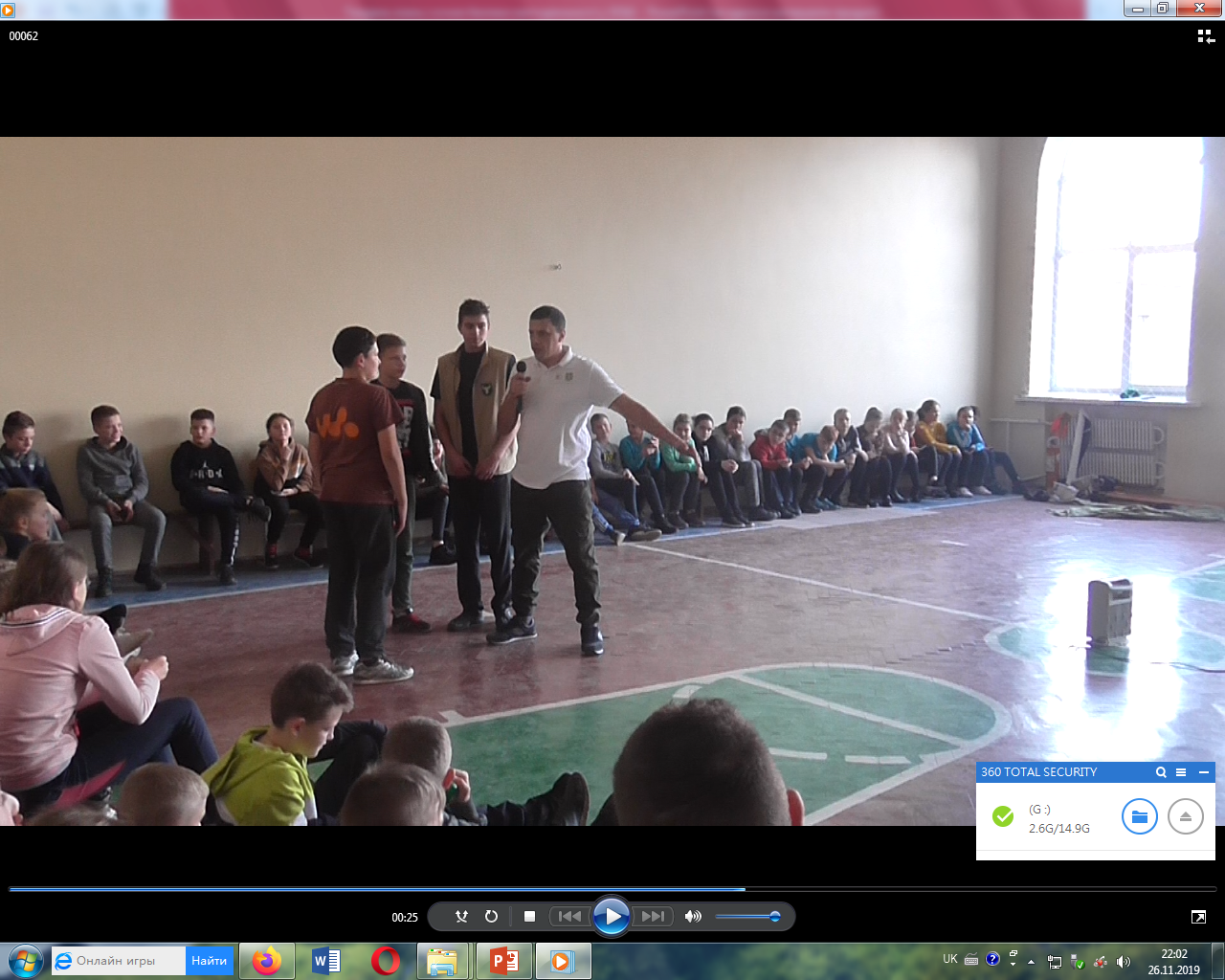 Зустріч з працівниками ДСНС
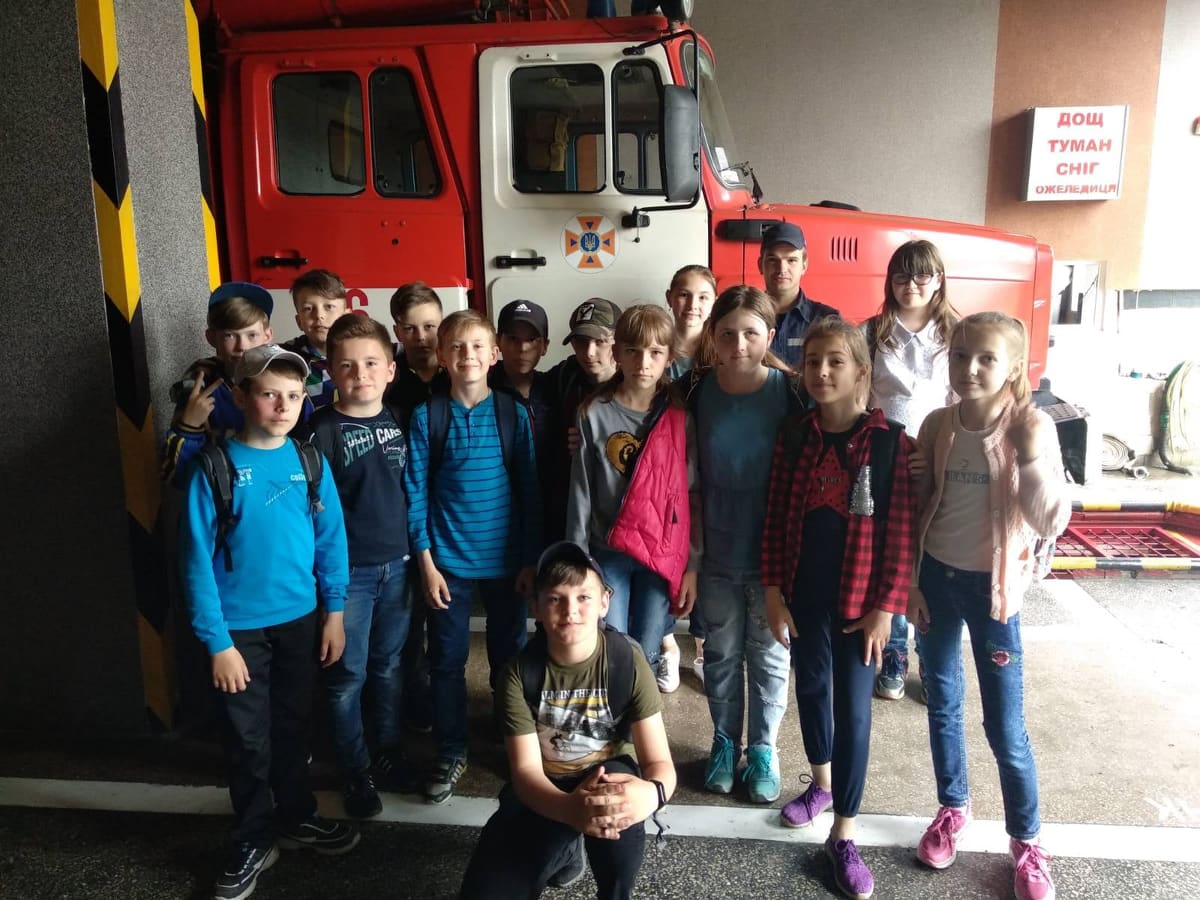 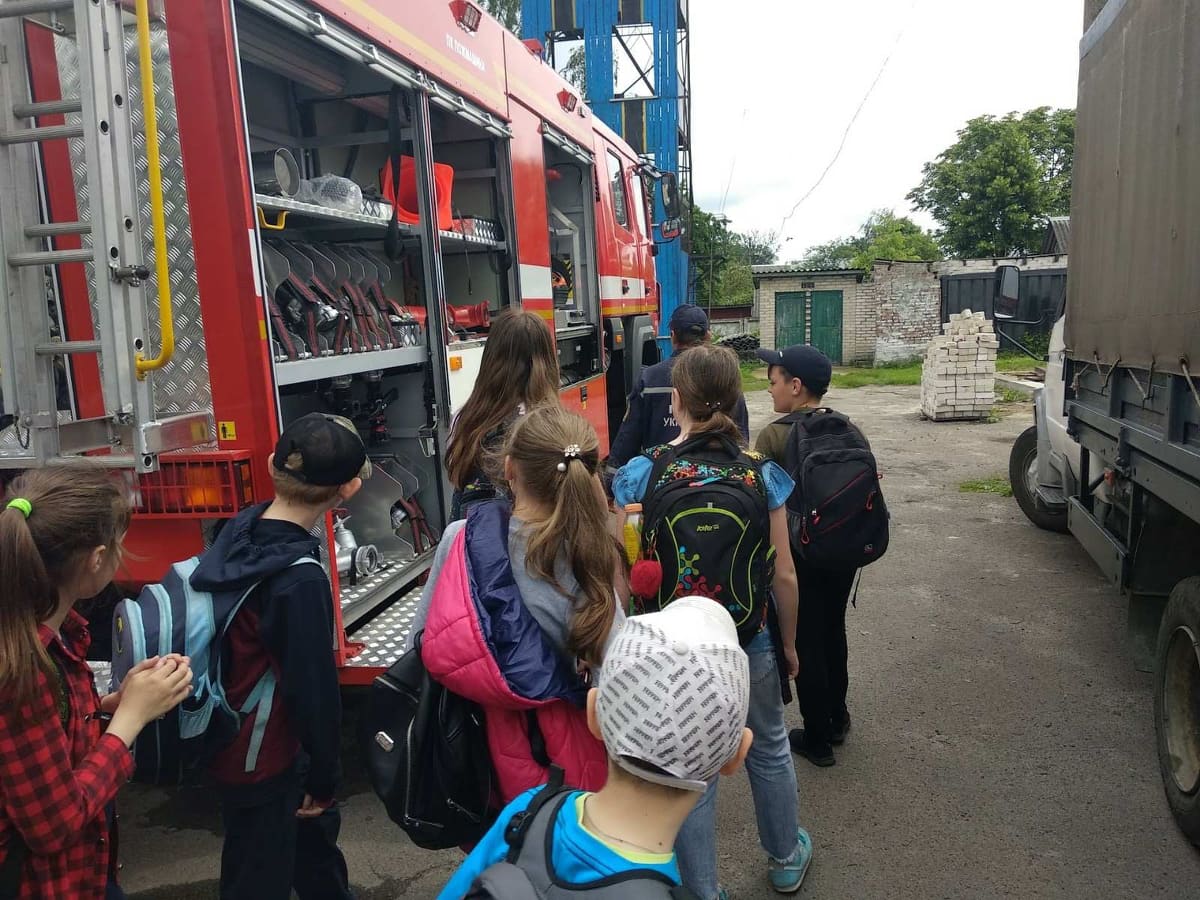 Виготовлення світловідбивних флікерів (3-4 класи)
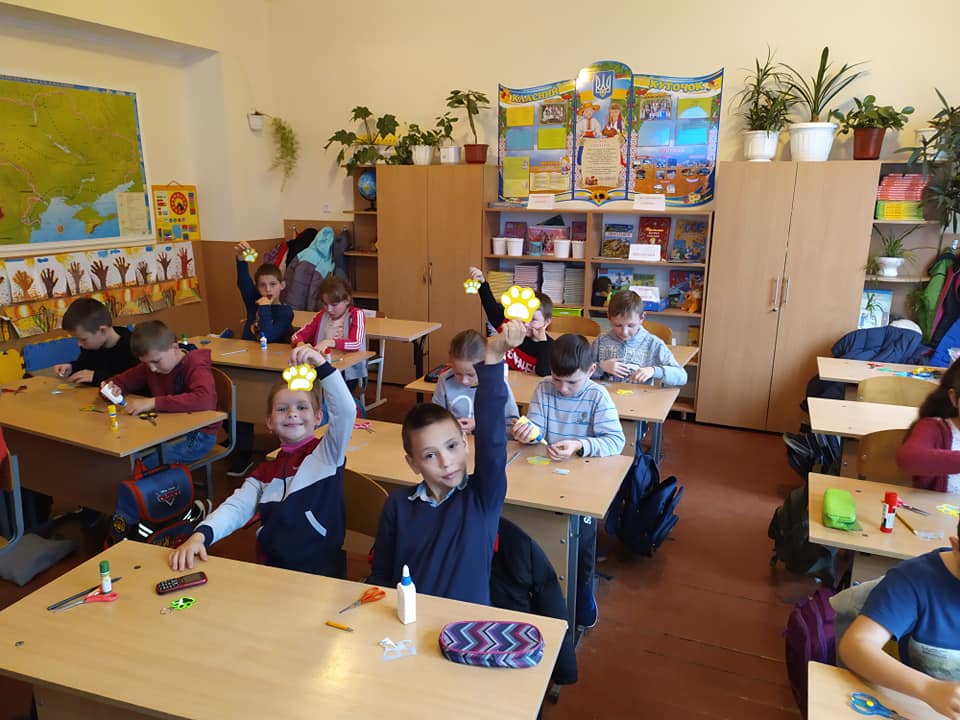 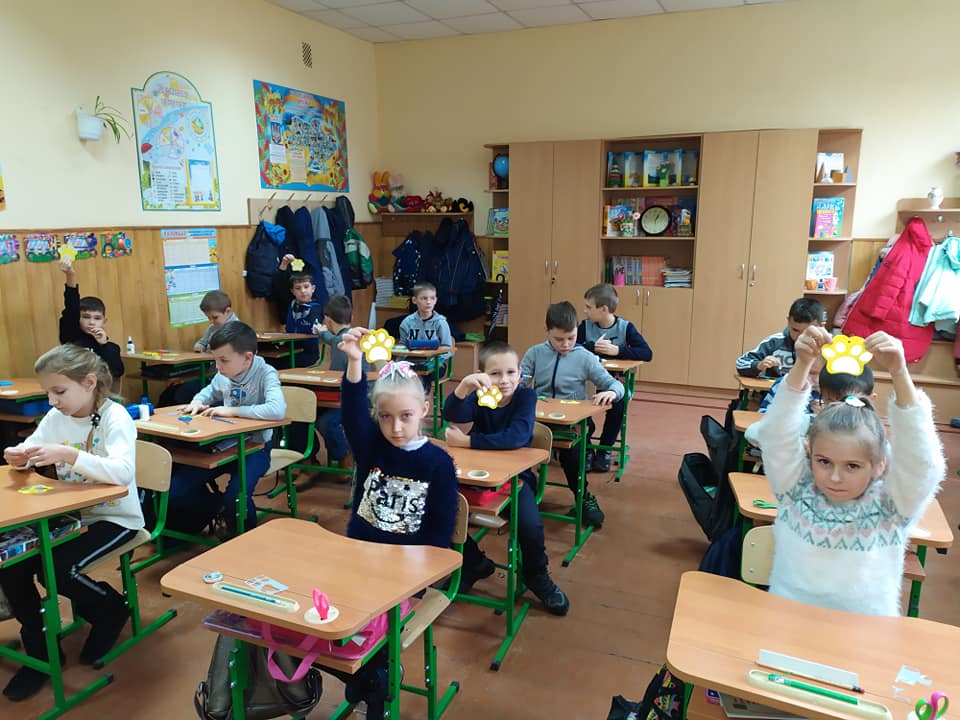 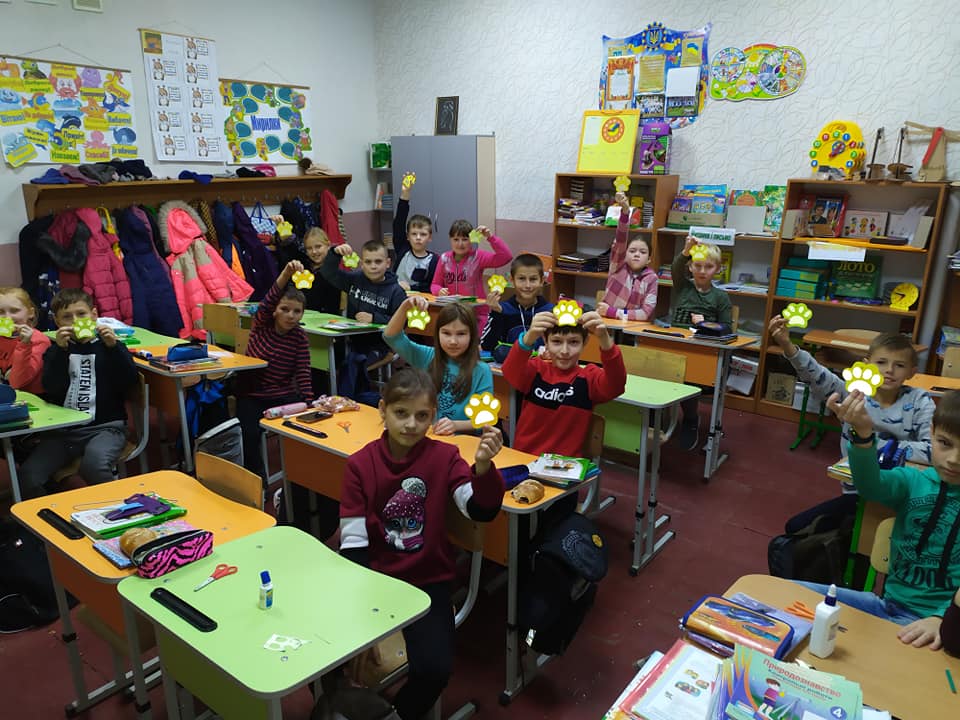 Виставка  малюнків «Безпека дитини – добробут країни»
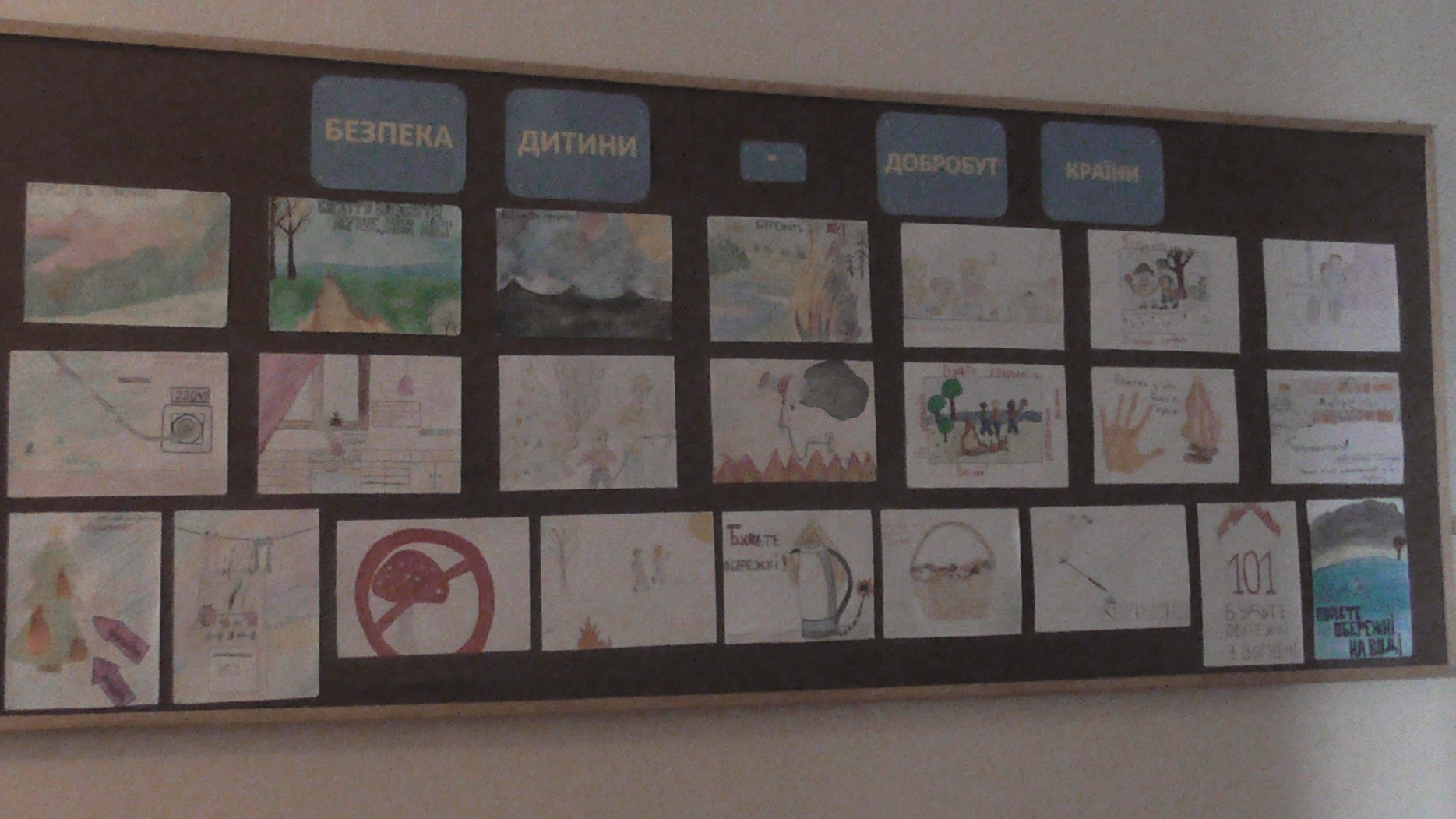 Диктант «Обережно! Отруйні гриби» (6-Б клас,вч.Неведюк І.А.)
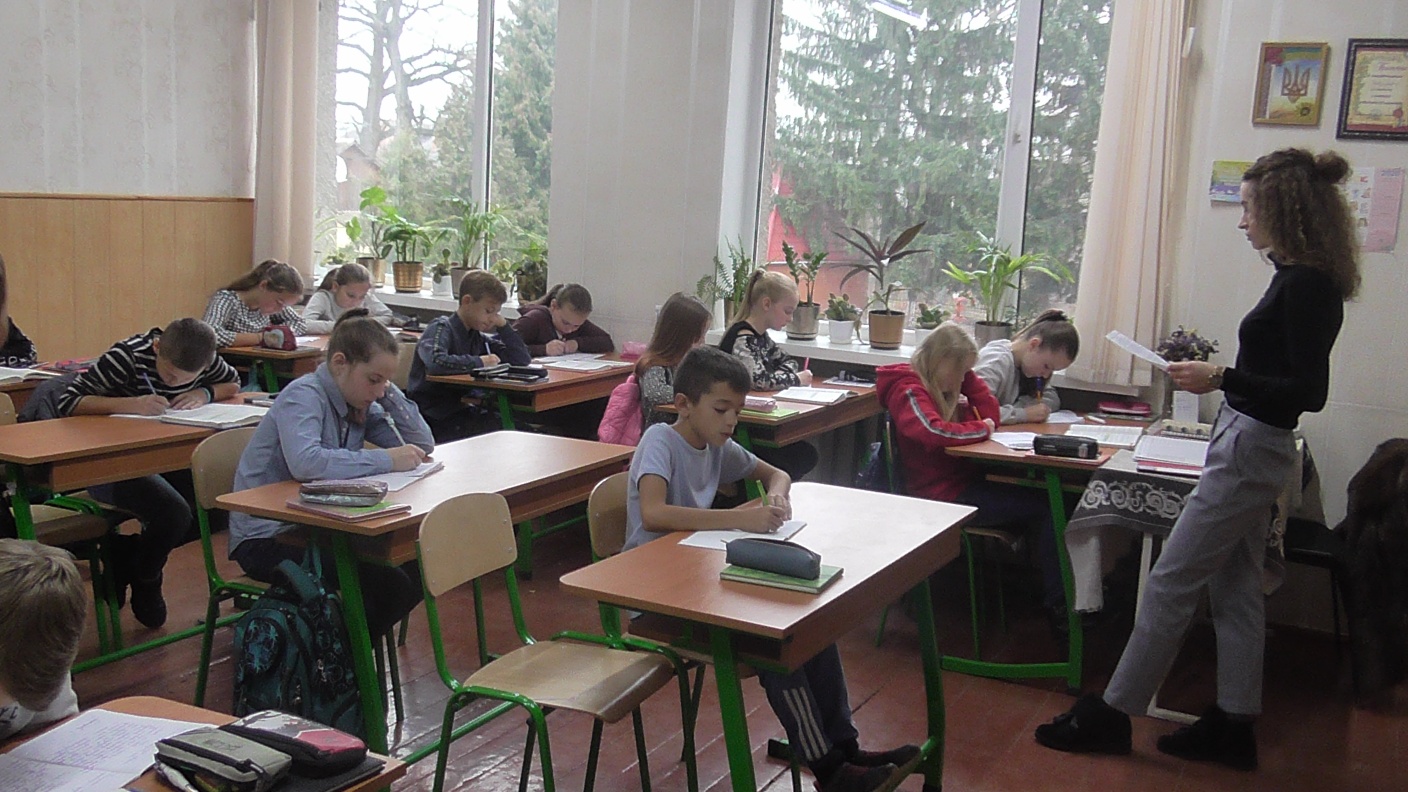 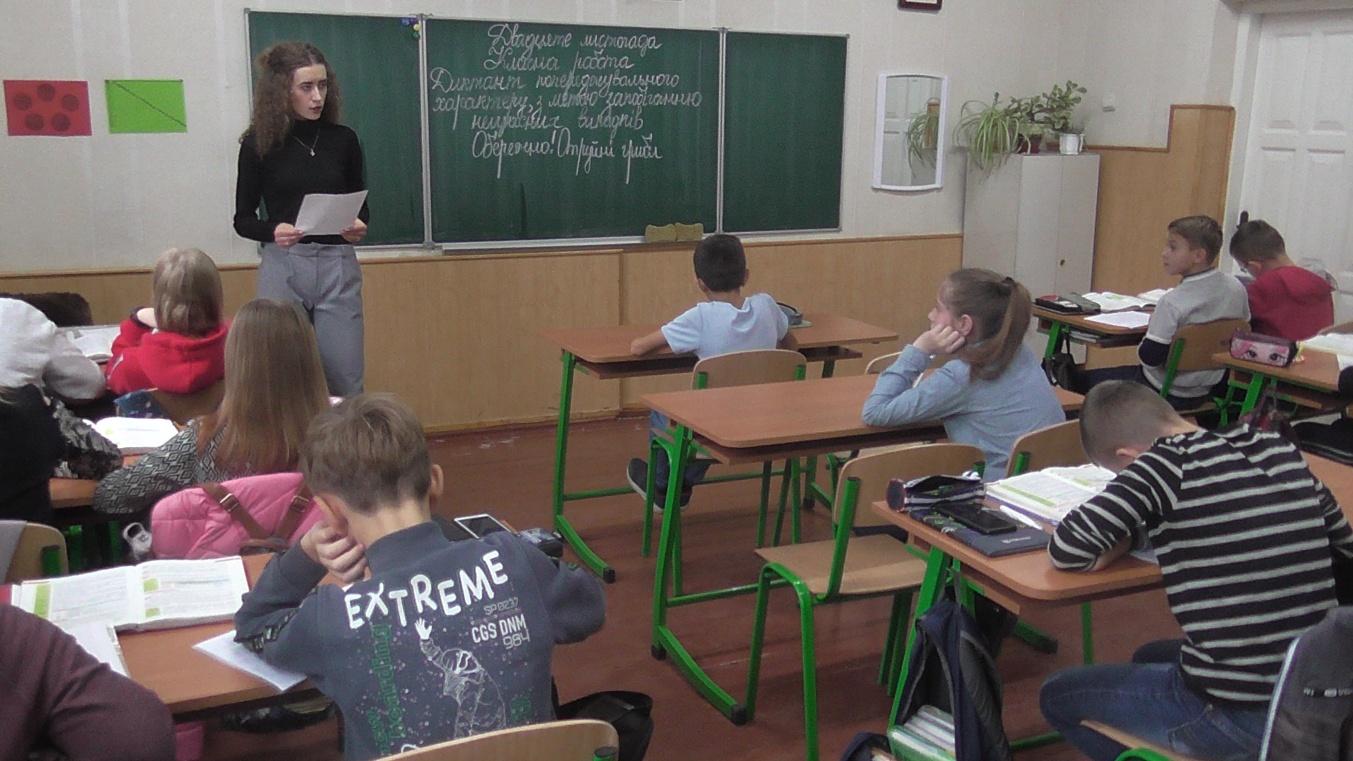 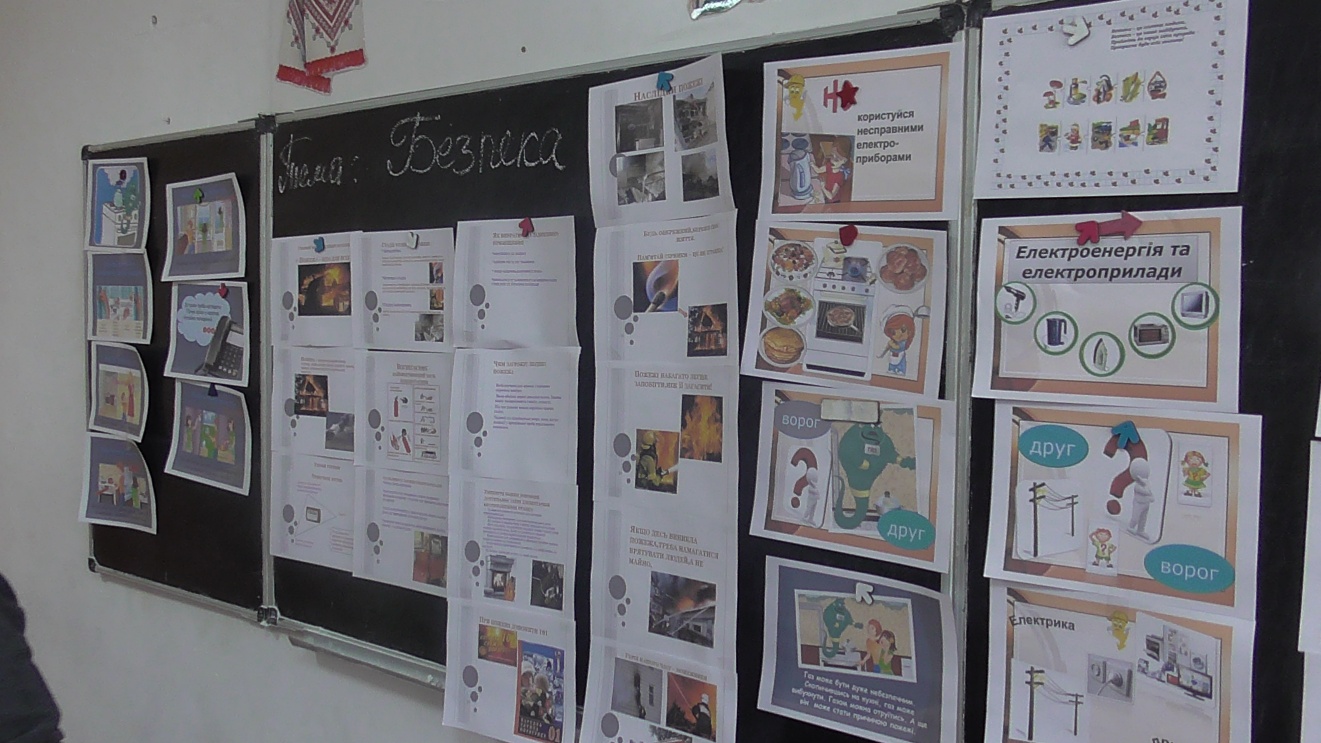 Урок «Основ здоров’я» на тему «Безпека» (6-А клас, вч. Сидорук О.Є.)
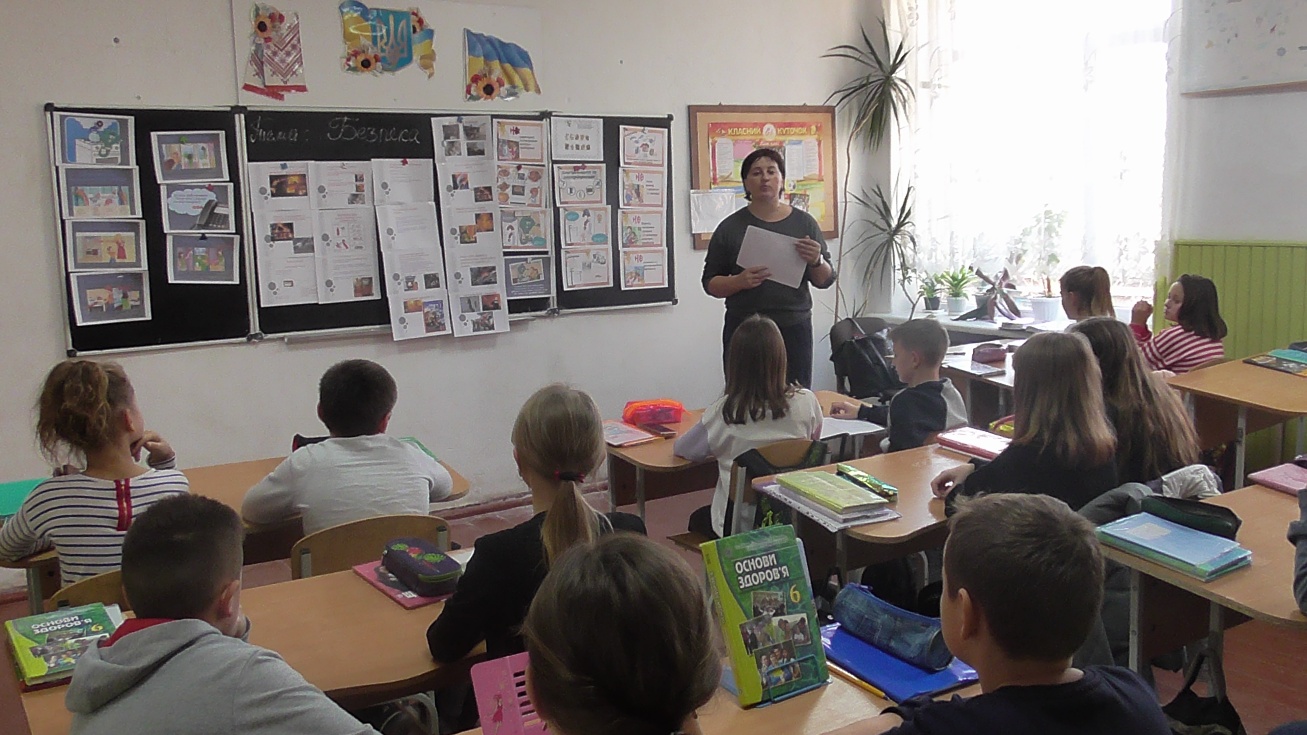 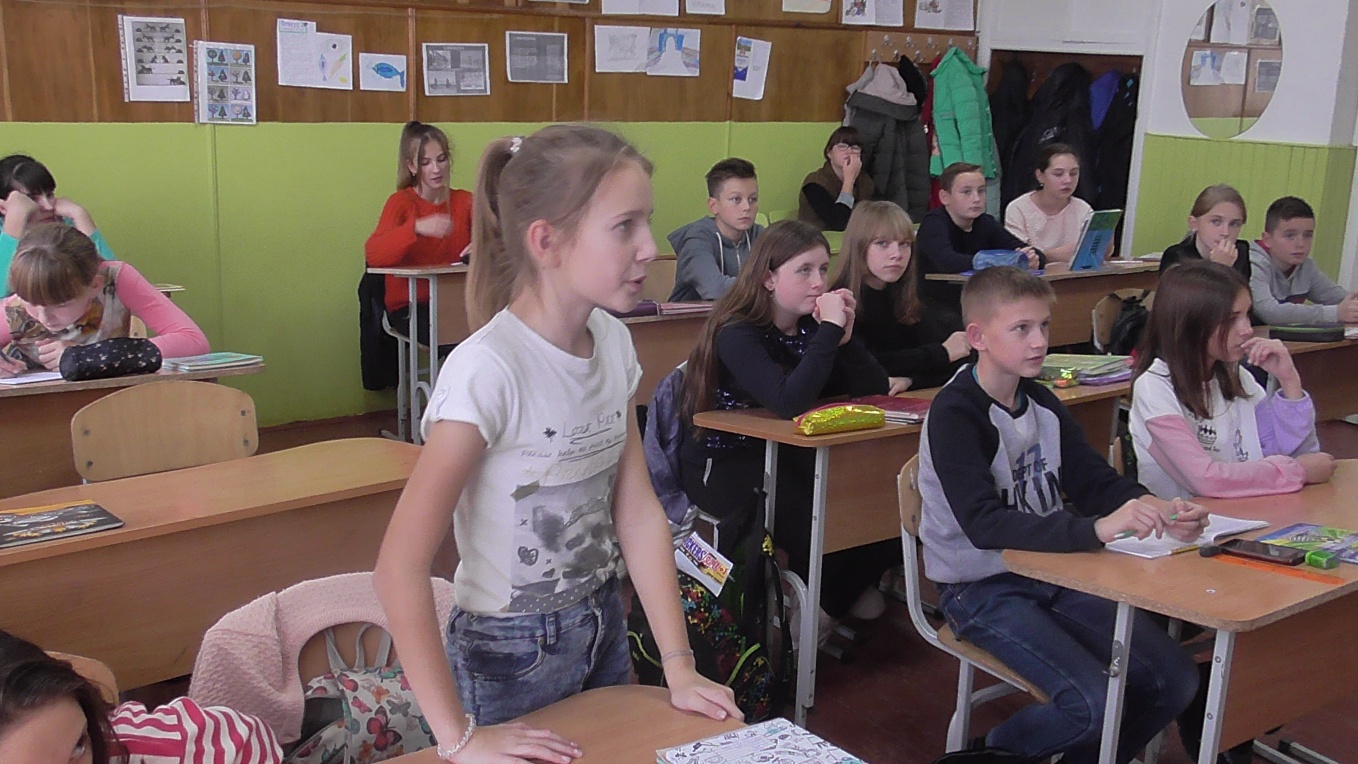